Instituttet for Fremtidsforskning
Copenhagen Institute for Futures Studies
Korleis snakker me saman i framtida?
Klaus Æ. Mogensen
Instituttet for Fremtidsforskning
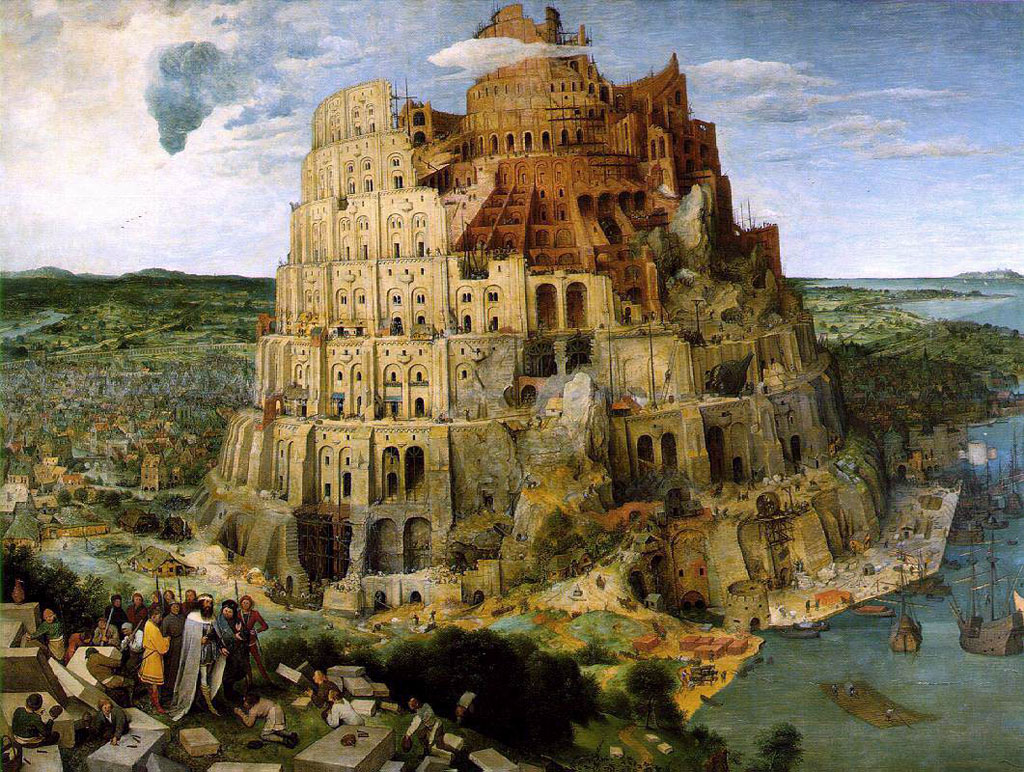 Babelstårnet
Mange sprog…
Der er anslået 6912 levende sprog i verden…
…heraf er 497 ‘næsten uddøde’
Instituttet for Fremtidsforskning
Copenhagen Institute for Futures Studies
Verdens sprog
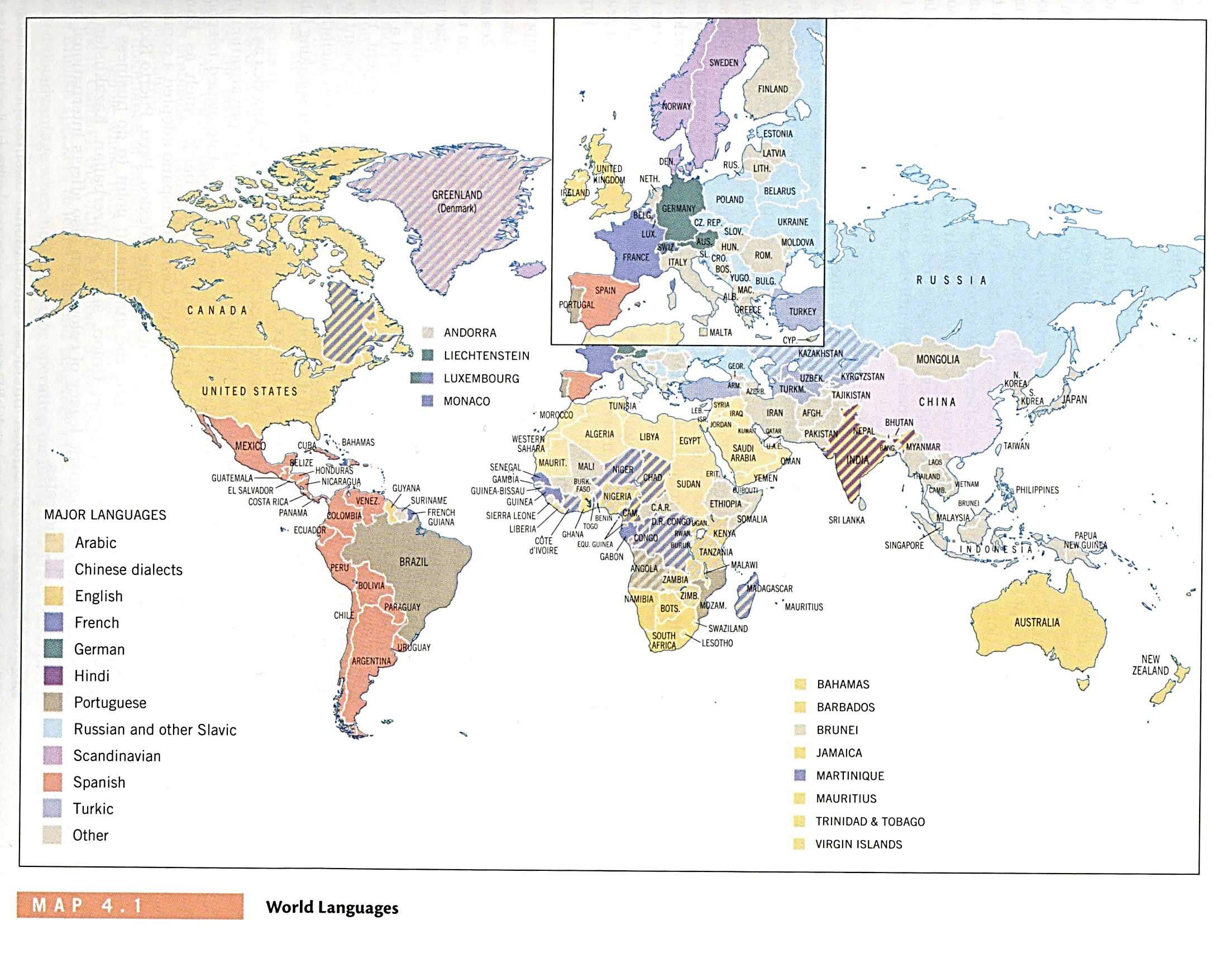 Citater om sprog
“Language shapes what we think and determines what we think about.” Benjamin Lee Whorf
“Those who know nothing of foreign languages know nothing of their own.” Johann Wolfgang von Goethe
“Change your language and you change your thoughts.” Stephen King
“Learn a new language and get a new soul.” Czech Proverb
“The limits of my language mean the limits of my world.” Ludwig Wittgenstein
Sprog former tanker
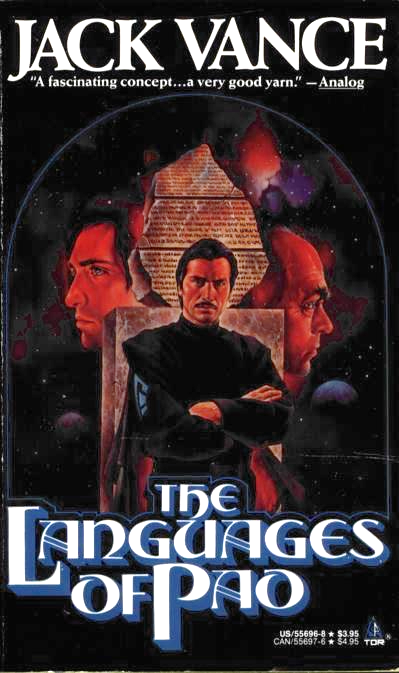 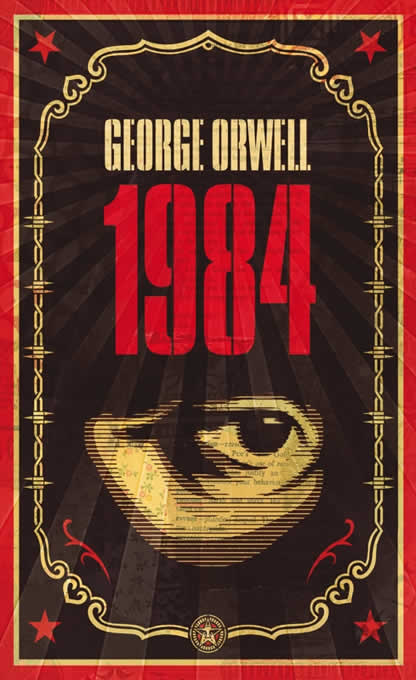 Flersprogethed og innovation
Du kan formulere forskellige tanker på forskellige sprog
Du kan lave forskellige kognitive koblinger på forskellige sprog
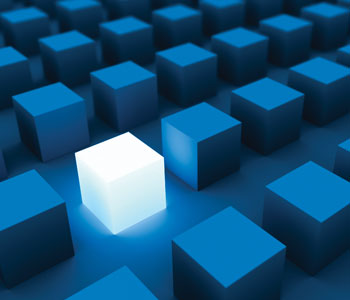 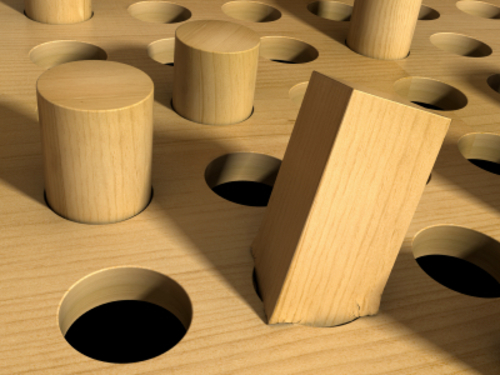 Automatisk oversættelse
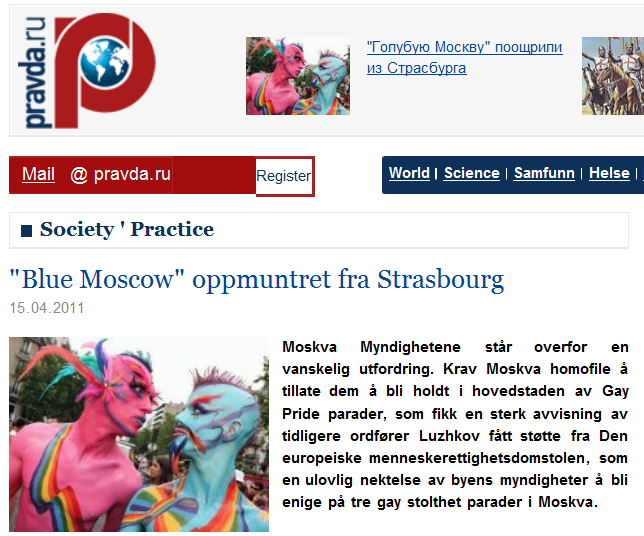 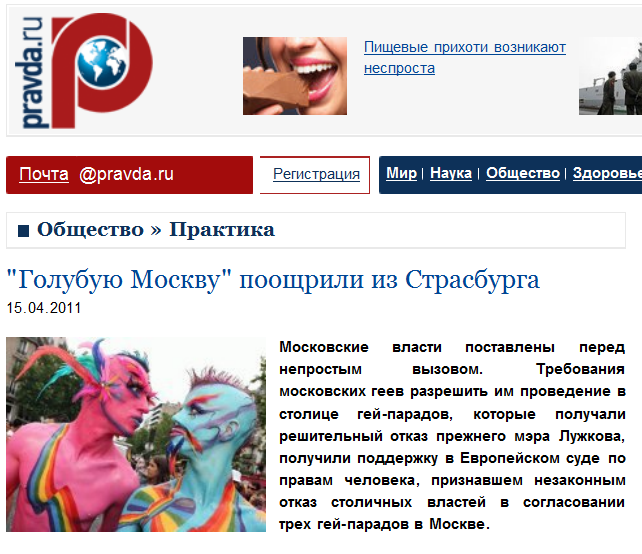 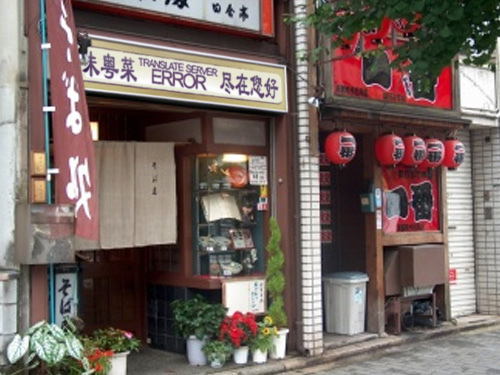 Word Lens
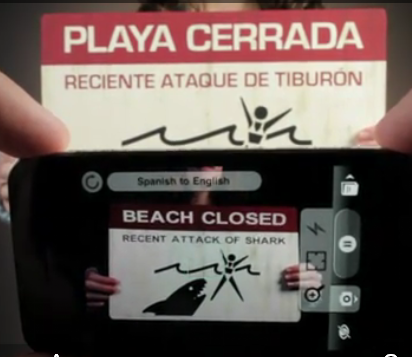 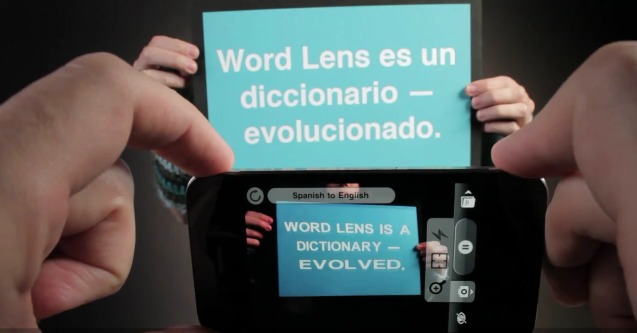 Universal Translator?
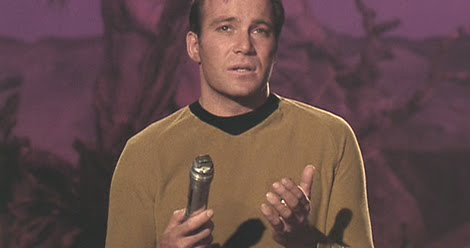 Telefon med indbygget tolk
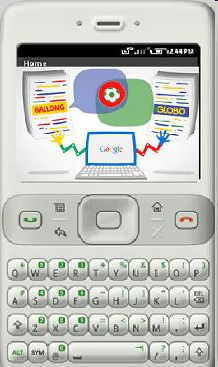 ”Conversation Mode” = Google Translate + Google Voice Actions
Intelligent oversættelse
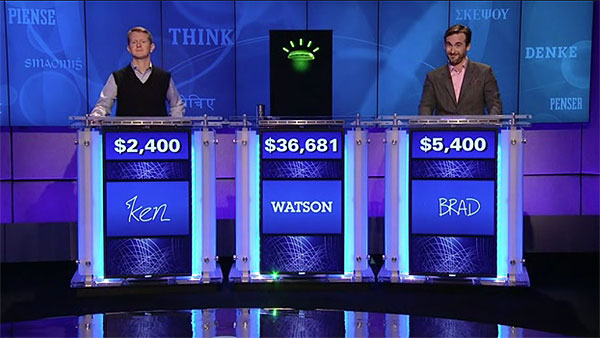 3 scenarier for fremtidens sprog
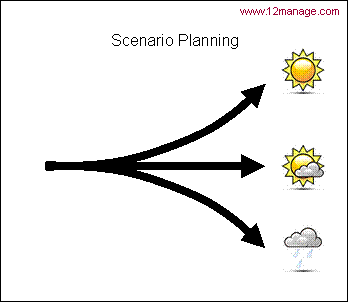 1: Universel oversætter
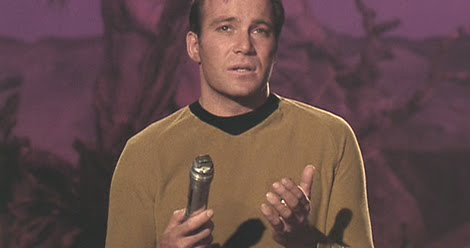 2: Universelt sprog
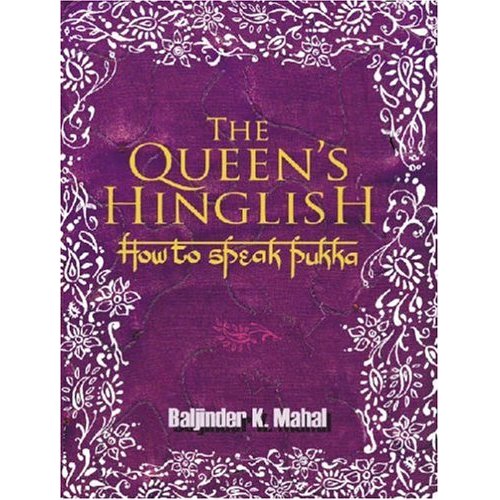 3: Summen af alle sprog
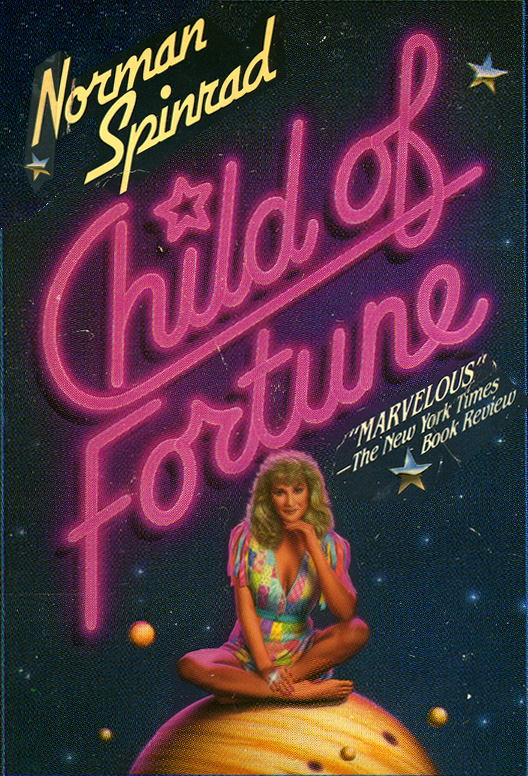